Бюджет для граждан : итоги за 2017 год
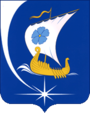 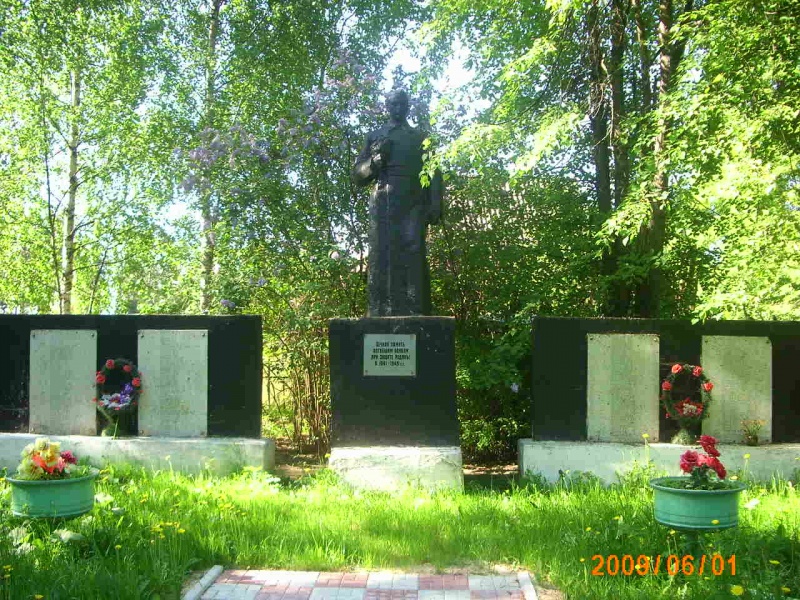 к Решению Совета Илья- Высоковского 
сельского поселения № 110 от 20 февраля
 2018 года «Об утверждении отчета  об 
исполнении бюджета за 2017 год»
Уважаемые жители Илья-Высоковского сельского поселения!
Предоставляем вашему вниманию «Бюджет для граждан», подготовленный на основе отчета об исполнении бюджета Илья- Высоковского сельского поселения за 2017 год. 
	Бюджет для граждан разработан с целью обеспечения прозрачности и открытости бюджетного процесса путем информирования жителей о бюджете Илья- Высоковского сельского поселения в доступной форме.

«Бюджет для граждан» подготовлен администрацией Илья- Высоковского сельского поселения.
Место нахождения: Ивановская область, Пучежский район, село Илья- Высоково, улица Школьная д.3
Телефон: (49345) 2-71-36
Факс: (49345) 2-71-36
Адрес электронной почты: : ivysokovo@yandex.ru
Основные понятия и термины
Бюджет - это форма образования и расходования денежных средств, предназначенных для финансового обеспечения задач и функций государства и местного самоуправления.
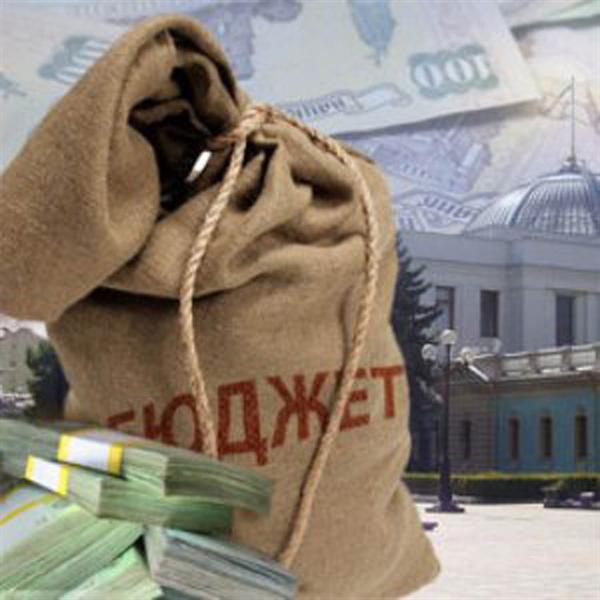 Поступающие в бюджет денежные средства являются доходами
Безвозмездные поступления 
(средства, которые поступают в бюджет безвозмездно из других бюджетов, а также от юридических и физических лиц)
Налоговые доходы (часть доходов граждан и организаций, которые они обязаны платить государству)
Неналоговые доходы (платежи в виде штрафов, санкций за нарушение законодательства, платежи за пользование имуществом государства, средства самообложения граждан)
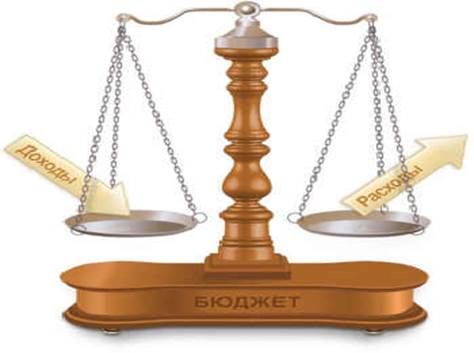 Если расходная часть бюджета превышает доходную, то бюджет формируется с
ДЕФИЦИТОМ
Превышение доходов над расходами образует положительный остаток бюджета 
ПРОФИЦИТ
Основные понятия и термины
Муниципальный долг – обязательства, возникающие из муниципальных заимствований, гарантий по обязательствам третьих лиц, другие обязательства в соответствии с видами долговых обязательств, принятые на себя муниципальным образованием. 

Межбюджетные трансферты – средства, предоставляемые одним бюджетом бюджетной системы Российской Федерации другому бюджету Российской Федерации.

Дотации – межбюджетные трансферты, предоставляемые на безвозмездной и безвозвратной основе без установления направлений и (или) условий их использования.

Муниципальная программа – комплекс мероприятий, увязанных по ресурсам, срокам и исполнителям, направленных на достижение целей социально-экономического развития Илья-Высоковского сельского поселения в определенной сфере.
Отчет об исполнении бюджета составляется администрацией Илья-Высоковского сельского поселения по всем основным показателям доходов и расходов в установленном порядке.

Проект решения об исполнении бюджета за отчетный год направляется в Совет Илья-Высоковского сельского поселения.
Ежегодно по отчету об исполнении бюджета  проводятся публичные слушания.
Каждый житель вправе высказать свое мнение, представить материалы, письменные предложения и замечания для включения в протокол публичных слушаний.
Отчет об исполнении бюджета за год  утверждается решением Совета  сельского поселения.
Исполнение бюджета по доходам заключается в обеспечении полного и своевременного поступления в бюджет налогов, сборов, доходов от использования имущества и других обязательных платежей.
Исполнение бюджета по расходам означает последовательное финансирование мероприятий, предусмотренных решением о бюджете, в пределах утвержденных сумм с целью исполнения принятых муниципальным образованием расходных обязательств.
Основные характеристики бюджета
Объем и структура доходов в динамике бюджета
 Илья-Высоковского сельского поселения
Доходы бюджета Илья - Высоковского сельского поселения за 2017 год
План 2017 г., тыс. руб.
Факт 2017 г., тыс. руб.
РАСХОДЫ
Исполнение бюджета Илья-Высоковского сельского поселения по муниципальным программам за 2017 год
Исполнение бюджета Илья- Высоковского  сельского поселения по непрограммным направлениям деятельности за 2017 год
Структура расходов бюджета Илья- Высоковского  сельского поселения за 2017 год по основным разделам
Общегосударственные вопросы
Структура расходов бюджета Илья- Высоковского сельского поселения за 2017 год по основным разделам
Национальная оборона
План на 2017 год: 61,0 тыс.рублей
Исполнено за 2017 год: 61,0 тыс.рублей
Процент выполнения: 100,0
Национальная экономика
Жилищно – коммунальное хозяйство
Культура и кинематография
План на 2017 год: 2 500,0 тыс.рублей
Исполнено за 2017 год: 2 500,0 тыс.рублей
Процент выполнения: 100,0
Источники финансирования дефицита бюджета
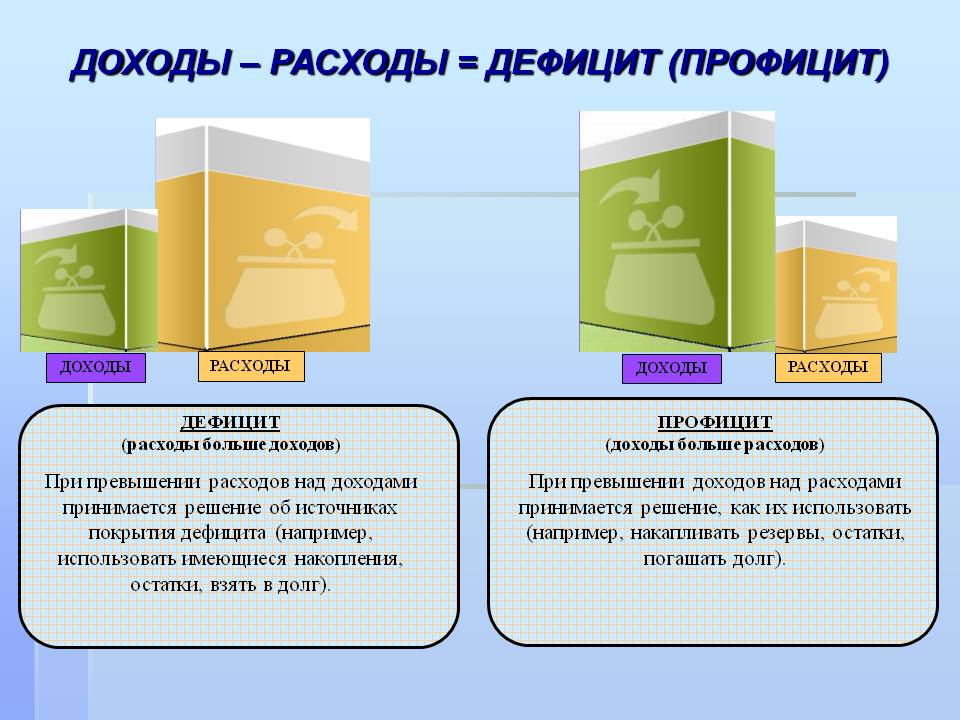 Бюджет Илья -Высоковского сельского поселения за 2017 год исполнен с профицитом  413,6 тыс.  руб.
Муниципальный долг ИльяВысоковского сельского поселения Пучежского муниципального района
Статья 9 «Муниципальные заимствования, муниципальный долг Илья-Высоковского сельского поселения Пучежского муниципального района и расходы на его обслуживание»
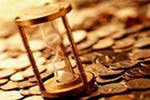 Согласно статье 9 решения о бюджете ИльяВысоковского сельского поселения Пучежского муниципального района Ивановской области на 2016 год МУНИЦИПАЛЬНЫЙ ДОЛГ Илья-Высоковского       сельского поселения    Пучежского муниципального района утвержден:
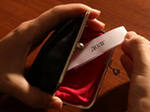 ДОЛГ
- в сумме 0,00 руб..
Обратная связь
Презентация подготовлена администрацией Илья-Высоковского сельского поселения  Пучежского муниципального района Ивановской области 

Мы надеемся, что представленная информация оказалась 
для Вас полезной и интересной.

Свои вопросы и предложения Вы можете направить в администрацию Илья-Высоковского сельского поселения  Пучежского муниципального района Ивановской области:
 по телефону (факсу) 8 (49345) 2-71-36
 на адрес электронной почты: ivysokovo@yandex.ru
 письмом по почте 155375, Ивановская область, Пучежский район,
с.Илья-Высоково, ул.Школьная, д.3
на официальном сайте Администрации Илья-Высоковского сельского поселения Пучежского муниципального района в разделе Бюджет для граждан
СПАСИБО ЗА ВНИМАНИЕ!
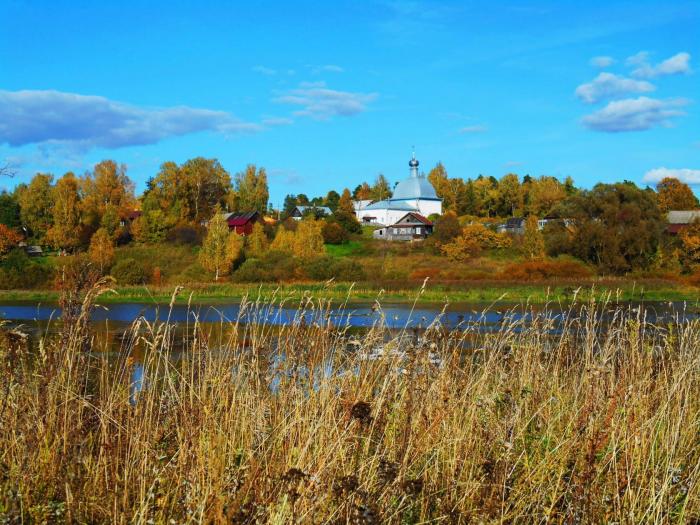